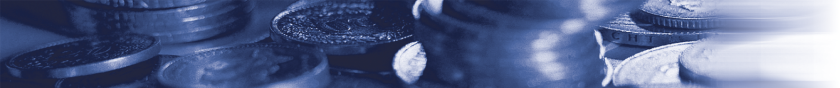 ГРУППА №3
Опыт России по реализации Проекта Модернизации Казначейства и внедрения информационной системы по управлению государственными финансами
Страны: Азербайджан, Армения, Беларусь , Болгария, Сербия, Украина, Узбекистан.
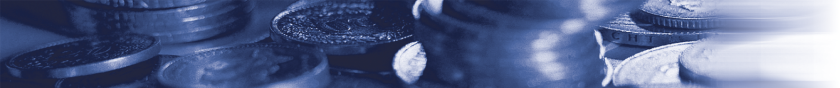 1.Управления ликвидностью 

а) Вывод средств из коммерческих банков,  консолидация средств на ЕКС.
б) Эффективное управление остатками денежных средств.
в) Разработка концепции по управлению ресурсами.
г) Биржевое размещение средств на конкурсной основе.
д) Разработка программного обеспечения по управлению ликвидности.
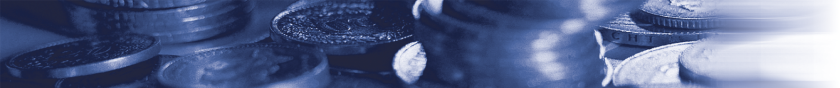 Доступ бюджетных организаций к автоматизированной системе управления казначейством

а) Специфика федерального государства.
б) География страны и количество бюджетных организаций (БО).
в) Применение корпоративных карт.
г) Личный кабинет БО в портальной системе, разработка отдельного программного обеспечения по доставке документов в информационную систему, применение электронной цифровой подписи.
д) Определение юридической ответственности поставщика и заказчика  в бюджетном процессе.
е) Полный отказ от бумажной технологии .
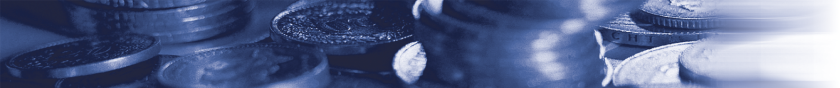 3. Оказание сервиса со стороны казначейства по бухучету и  по  начислению заработной платы.

4. Тиражирование системы процесса переноса данных, миграция базы данных.

5. Тестирование системы,  процесс параллельных работ в двух системах.

6. Процент адаптации (customize) системы.

7. Планирование доходной части бюджета по  начислению.
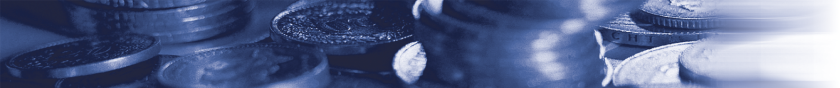 8. Масштабность проекта.

9. Концепция развития и управления проектом.

а) Законодательная поддержка.
б) Организация процесса работ.
в) Организация  проектных групп.
г) Определение конечных целей и оптимизация бизнес процессов.

10. Охват информационной системой Государственных Внебюджетных Фондов.

11. Консолидация отчетности.

12. Внутренние и внешние пользователи системы.